Student Affairs Assessment Series
Module 6: Communicating Your Results

Written by Jennifer Brost, Lauren Gayer and Pat McBride
Module 6: Communicating Your Results
Presented by: 
Jennifer Brost | New Student Enrollment
Pat McBride | New Student Enrollment
Lauren Gayer | Office of the Vice Chancellor for Student Affairs
Overview
Who should the information go to?
What facts and figures should be shared?
How do I get my message out?
Learning Outcomes
Understand the importance of creating targeted messages for specific audiences in order to reach the assessment project’s goals.
Understand the importance of choosing the correct format for disseminating messages.
Understand the importance of creating “call-to-action” messages.
Interpreting Your Data
What do you want your audience to understand?
What actions do you want them to take?
So what? Now what?
[Speaker Notes: Remember that statistics can easily be misrepresented. (Reference module 4 and the discussion about the difference between percent difference and percent change.) 

Once you’ve determined which facts, figures and statements are most impactful you can add the “why” and lead your audience to a conclusion.]
Know Your Audience
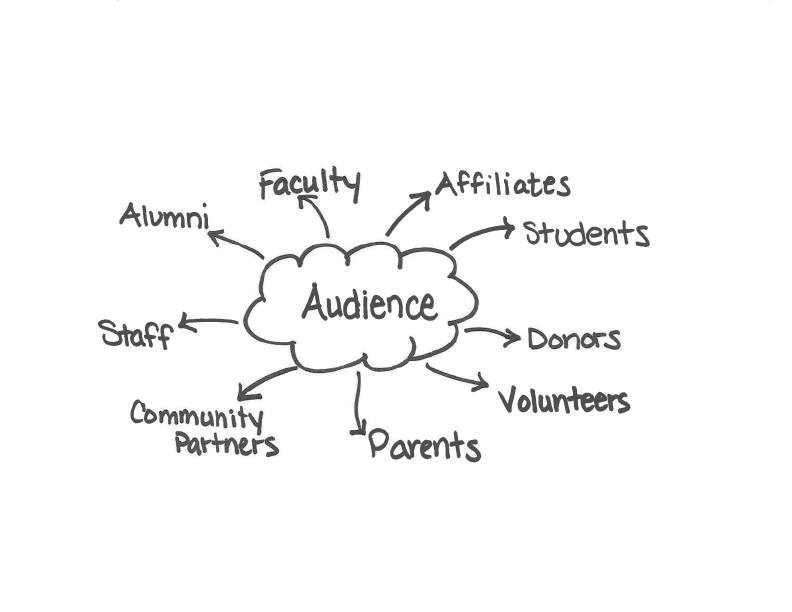 [Speaker Notes: It doesn’t matter what you say until you know who you’re talking to.]
Know Your Audience
How doesit affect me?
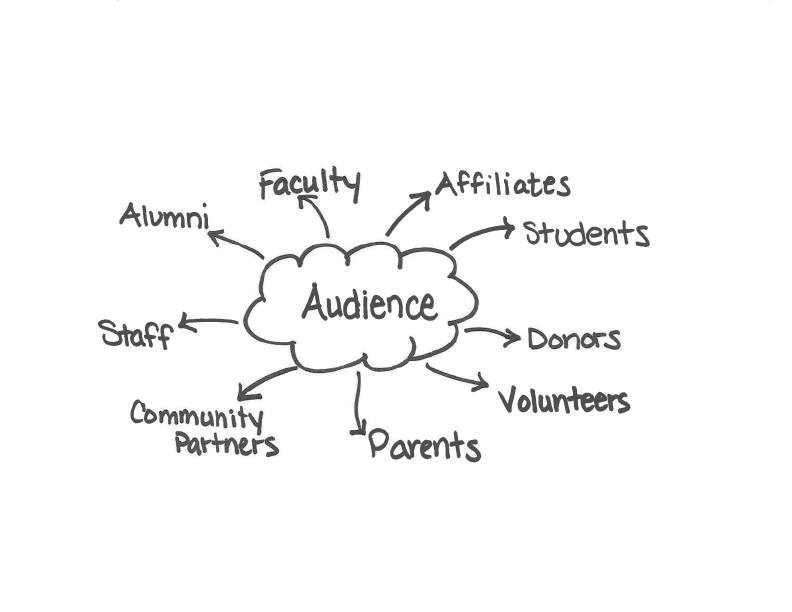 [Speaker Notes: Everybody wants to know “how does it affect me?”]
Framing the Message
Help the audience see the big picture.
Show positive impacts or potential positive impacts for the audience.
Use a mix of qualitative and quantitative data.
[Speaker Notes: Interpreting data and turning it into straightforward, accurate statements will help build your messages.

Not sure which data is most impactful? Here’s some tips…

Avoid data overload. Data is powerful, but less is more. Present only most pertinent data. Leave your audience wanting more and provide ways they can learn more by contacting you or asking questions.
Keep it simple.Charts and infographics are great tools, but make sure the audience can easily understand the visual.
Use odd numbers and include decimals or fractions for credibility.People find round numbers to be generalized, whereas odd numbers and specifics are seen as “real.”
Tell a story.Don’t just provide a number. Give a personal example or use a testimonial to add depth to the statistic.
http://www.cyberalert.com/blog/index.php/10-tips-on-using-data-to-create-better-more-convincing-presentations/]
What Data to Use
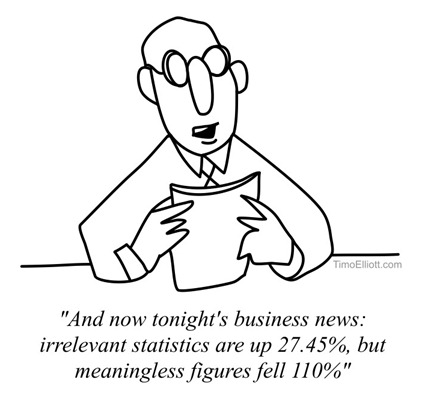 Avoid data overload.
Use simple visuals.
Use odd numbers, decimals and fractions for credibility.
Tell a story.


http://www.cyberalert.com/blog/index.php/10-tips-on-using-data-to-create-better-more-convincing-presentations/
Image from http://timoelliott.com/blog/2013/09/tonights-business-news.html
[Speaker Notes: Interpreting data and turning it into straightforward, accurate statements will help build your messages.

Not sure which data is most impactful? Here’s some tips…

Avoid data overload. Data is powerful, but less is more. Present only most pertinent data. Leave your audience wanting more and provide ways they can learn more by contacting you or asking questions.
Keep it simple.Charts and infographics are great tools, but make sure the audience can easily understand the visual.
Use odd numbers and include decimals or fractions for credibility.People find round numbers to be generalized, whereas odd numbers and specifics are seen as “real.”
Tell a story.Don’t just provide a number. Give a personal example or use a testimonial to add depth to the statistic.
http://www.cyberalert.com/blog/index.php/10-tips-on-using-data-to-create-better-more-convincing-presentations/]
Disseminating Data
Case studies have shown to be very successful
Examples of communications channels at UNL
Communication channels cheat sheet (from the University of Arizona)
Call-to-action
Remind the audience of an action you want them to take.
Reinforce learning by sharing.
Offer more information.
[Speaker Notes: Actions:
If you want people to visit your website, don’t just list the website. Tell them what they’ll get by visiting the site (e.g., Get 3 tips for managing your finances at www…., Learn more about how you can get involved at www..., Sign up at www..., Register at www..., Join today at www..., etc.)
Tell your friends, share online, etc.
To learn more contact…]
Tips for Success
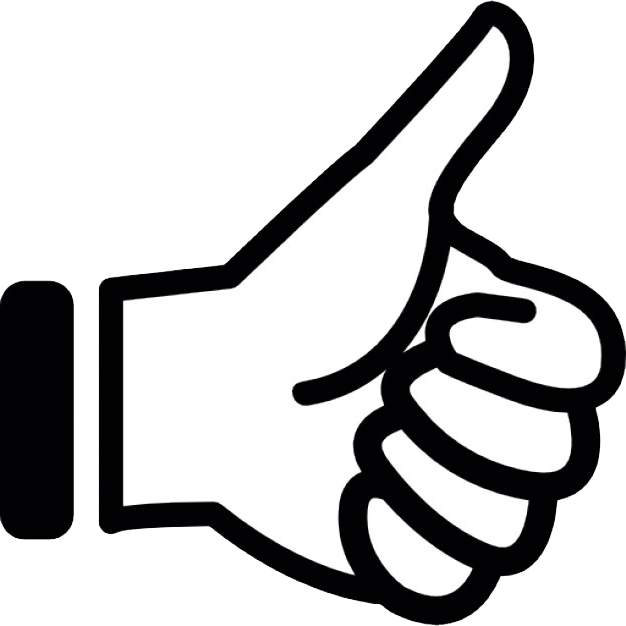 Include communications as part of the planning process.
Be agile in your communication plans.
Keep useful data on hand.
[Speaker Notes: Actions:
It’s important to think ahead to how you’ll be communicating the results and to whom. It may impact what you want to research, the timeline, etc. Some publications have quick deadlines and if you want to be timely, you’ll need to plan ahead.
Things change and you may have to go with the flow, so keep the communications flexible. Having the communications goal and a message in mind isn’t bad – but what if the data doesn’t support the outcome you expected? Be open to changing the direction based on the message.
Interesting data may have further uses. Keep anecdotal data and interested stats on hand to strengthen future messages.]
Case Study: Party at the Union
Based on the examples discussed in previous modules:

WHO is your audience?
WHAT facts and figures should be shared?
HOW will you get the message out?
[Speaker Notes: Suggest dividing into small groups to have each group develop a basic communications plan including tactics, messages and audiences.]